Организация экспериментальной деятельностив старшем дошкольном возрасте
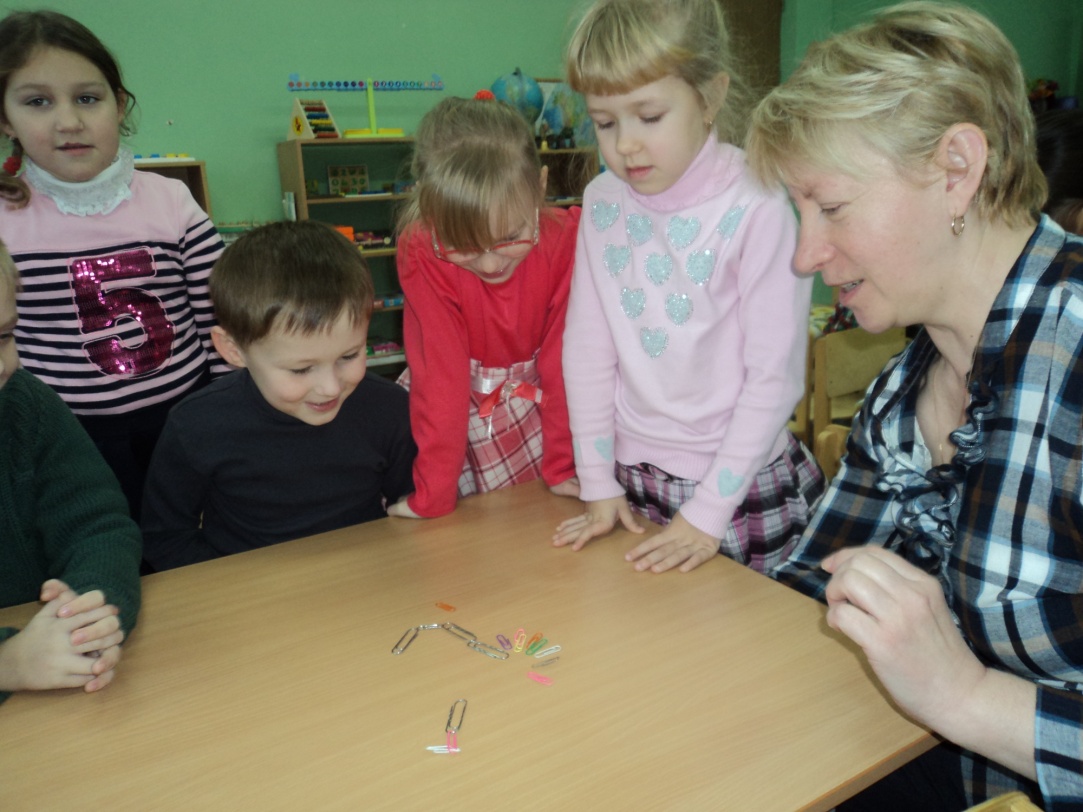 Выполнила  Ситникова Е.К.
 воспитатель МБДОУ детский сад комбинированного вида № 396 «Подсолнушек»
Цель работы:  Формировать основы целостного мировидения ребенка старшего дошкольного возраста средствами экспериментальной деятельности
Задачи
Развивать познавательный опыт в обобщенном виде с помощью наглядных средств (эталонов, символов, условных заместителей, моделей)
Расширять представления детей о физических свойствах окружающего мира.
Формировать у детей элементарные географические представления.
Поддерживать у детей инициативу, пытливость, самостоятельность, оценочное и критическое отношение к миру.
Предметно-развивающая среда
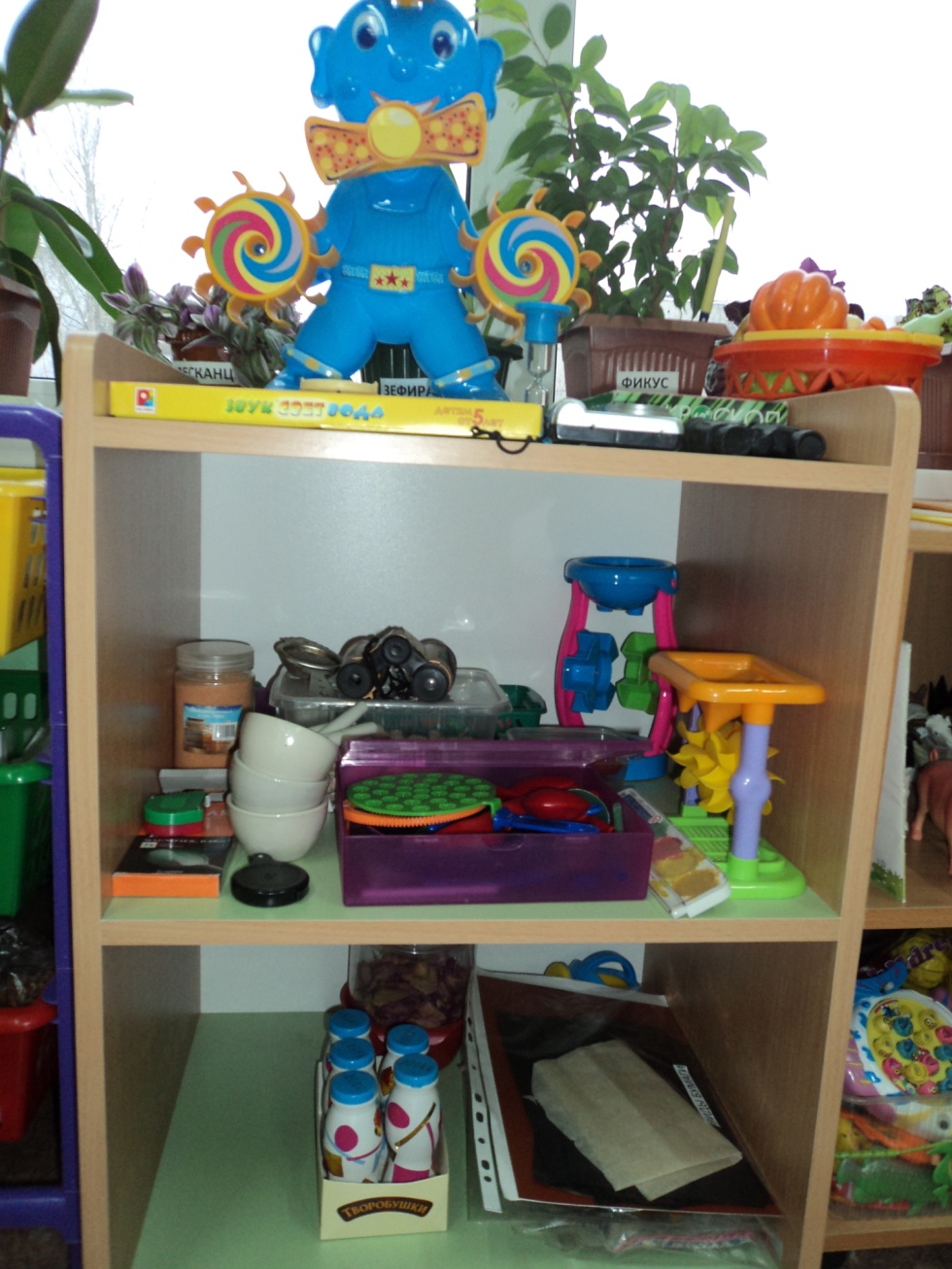 Организованная деятельность с детьми
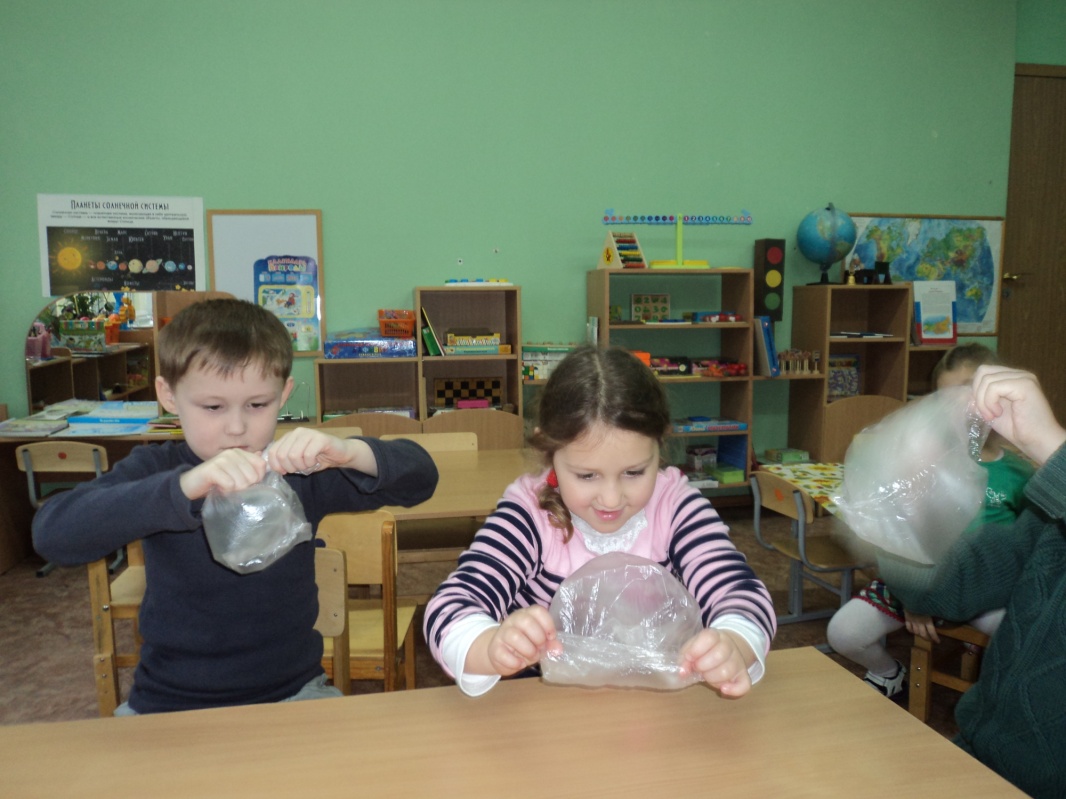 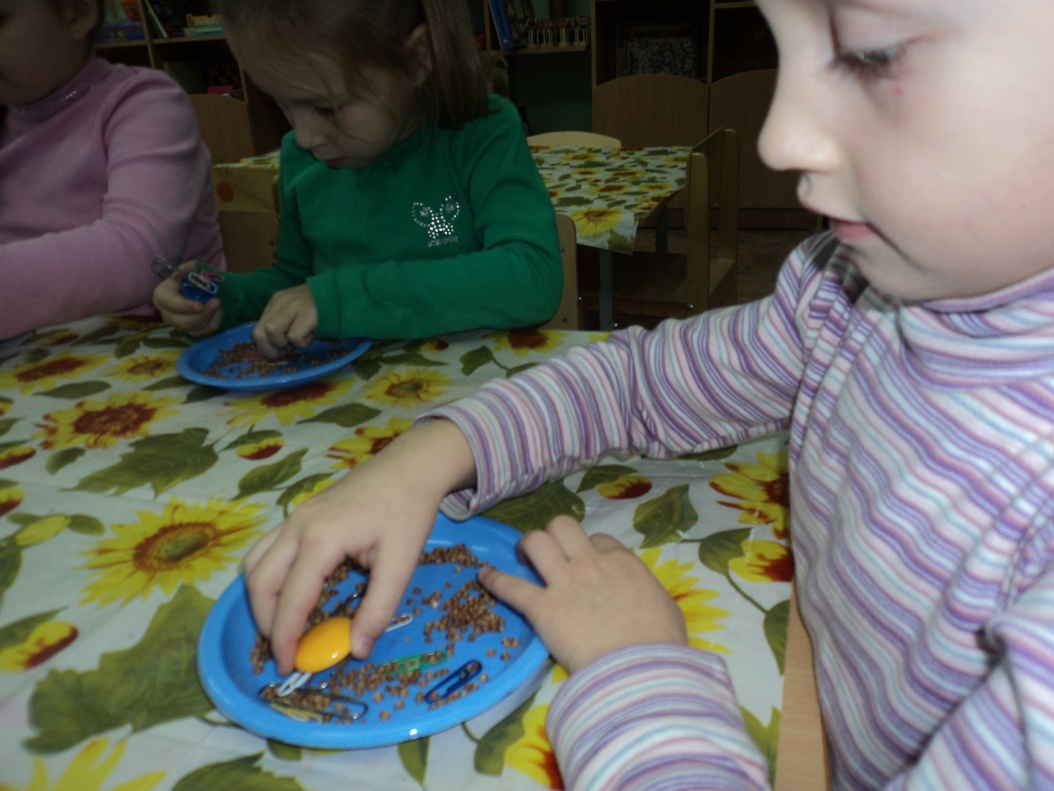 Работа с родителями